WELCOME EVERYONE
SOCIAL SCIENCE
SOCIAL SCIENCE
INSTRUCTIONS TO STUDENTS
DRESS PROPERLY
ALWAYS KEEP THE MICROPHONE  ONAND CAMERA UNMUTED
ARRANGE A COMPATIBLE INTERNET CONNECTIVITY
KEEP ALL THE ITEMS LIKE TEXTBOOK ,PEN READY
ENTER THE CLASSROOM IN TIME
PROMPTLY RETURN AFTER BREAKS
USE CHAT BOX FOR RESPONSES
QUIT IMMEDIATELY AFTER THE SESSION
PARENTS TO REMAIN PASSIVE OBSERVERS
ABOUT SOCIAL SCIENCE
WHY DO WE STUDY SOCIAL SCIENCE?

WHAT DO YOU KNOW ABOUT PAST?

WHY STUDY HISTORY?
CHAPTER 1GRADE 6 /HISTORYKARUNAMBIGAI/SNS ACADEMY
SOCIAL SCIENCE
How do we study social science?

How To Do It?

Give your whole attention to your study. Find a quiet spot to work. ...

Organize what you need to learn. Think about your subject. ...

Make sense of what you know. Now think about the information you have organized. ...

Rehearse what you know. Now that you understand the subject, you'll need to remember it.
CHAPTER 1GRADE 6 /HISTORYKARUNAMBIGAI/SNS ACADEMY
WHY DO WE STUDY SOCIAL SCIENCE
It is important to study social sciences because they are about what it 
means to be human. When we better understand ourselves, we can 
better understand how the world works. Once we understand that, we are able to identify root causes of society's problems and find more effective solutions.
CHAPTER 1GRADE 6 /HISTORYKARUNAMBIGAI/SNS ACADEMY
HISTORY
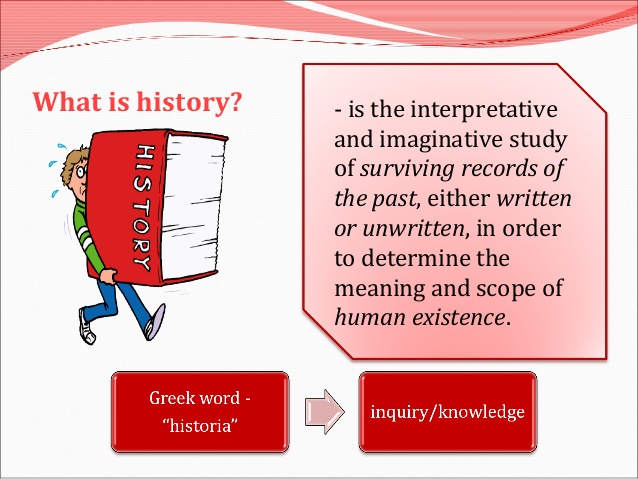 DEFINE HISTORY
FRAMES OF HISTORY
CHAPTER 1GRADE 6 /HISTORYKARUNAMBIGAI/SNS ACADEMY
CALENDARS/DATES IN HISTORY
GEOGRAPHICAL FRAMEWORK
IMPORTANT ROLE IN THE HISTORY OF INDIA

HIMALAYAS- NATURAL BARRIER

INDUS AND GANGA ARE FERTILE REGIONS

RIVER VALLEYS WERE PEOPLE SETTLED FIRST

PEOPLE GROW CROPS EASILY

DETERMINES THE DEVELOPMENT OF AREA.
CHAPTER 1GRADE 6 /HISTORYKARUNAMBIGAI/SNS ACADEMY
SOURCES OF HISTORY
ARCHAEOLOGICAL
LITERARY
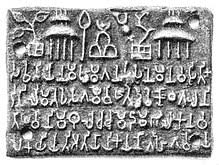 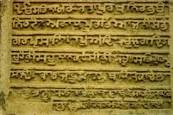 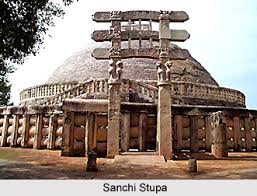 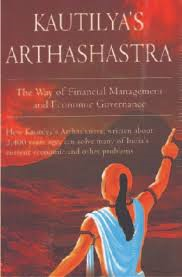 ARCHAEOLOGICAL SOURCES
INSCRIPTIONS

MONUMENTS

ARTEFACTS

COINS
CHAPTER 1GRADE 6 /HISTORYKARUNAMBIGAI/SNS ACADEMY
LITERARY SOURCES
RELIGIOUS LITERATURE

SECULAR LITERATURE
SOURCES OF HISTORY
coins
Not included
CHAPTER 1GRADE 6 /HISTORYKARUNAMBIGAI/SNS ACADEMY
RECAPITULATION
CASE/ PROBLEM / EVENT/ BRAINSTORMING   RELATED TO THE CONCEPT
5/26/2020
18/10
TOPIC/COURSE CODE-NAME/FACULTY/DEPT/COLLEGE